ai-1. 人工知能を演習と実践で学ぶシリーズ
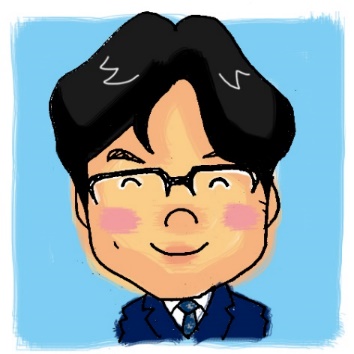 金子邦彦
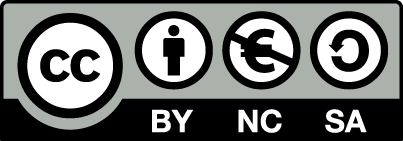 1
ai-1. ガイダンス（人工知能を実践と演習で学ぶシリーズ）
ai-2. 人工知能とは何か，人工知能で我々の暮らしはどのように変わるのか
ai-3. 人工知能の種類
ai-4. 人工知能の Python パッケージ TensorFlow, Keras を Window マシンにインストール
ai-5. 人工知能の Python パッケージ TensorFlow, Keras の動作確認（予定）
ai-6. Python パッケージ opencv, spyder, numpy, scipy, h5py, sciklit-learn, scikit-image, matplotlib, seaborn, pandas, pillow のインストール
2
ai-7. 種々のツールチェーン類
ai-8. ニューラルネットワークの定義、コンパイル、学習、評価、予測
ai-9. ML-Agents ツールキットのインストール
ai-10. ML-Agents ツールキットに付属の事前学習済みモデルを Unity で動かしてみる
ai-11. ML-Agents ツールキットで学習を行ってみる
ai-12. 種々のディープラーニング手法 CNN, GRU, RNN, Bi-directional RNN, LSTM, 
ai-13. ディープラーニング手法の技術
3
ai-11. 人工知能の Python パッケージ TensorFlow, Keras と Python 開発環境 Anaconda を Ubuntu マシンにインストール（予定）
4